Сузір'я
Виконала учениця 11-Б класу
Кліщенко Анастасія
Сузір'я - ділянки, на які розділена небесна сфера для зручності орієнтування на зоряному небі. У давнину сузір'ями називалися характерні фігури, що утворюються яскравими зірками.
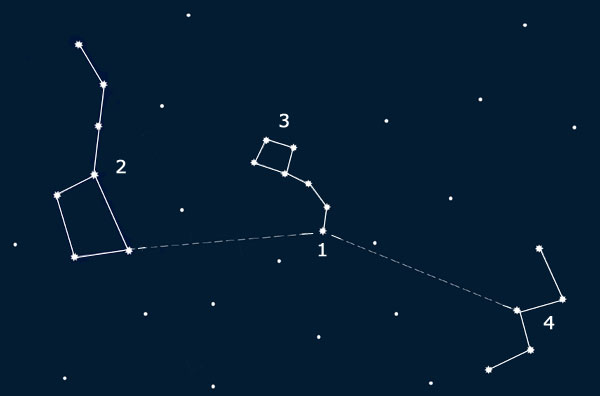 1 – полярна зірка, 2 – Великий Віз, 3 – Малий Віз, 4 – сузір’я Кассіопеї
У безхмарну і безмісячну ніч далеко від населених пунктів можна розрізнить близько 3000 зірок. Уся небесна сфера містить близько 6000 зірок, видимих неозброєним оком.
Сузір'я Андромеди, яке знаходиться на відстані приблизно 2,5 мільйонів світлових років від Землі, поглинає зірки інших галактик. Величезне сузір'я Андромеди розширюється за рахунок поглинання зірок інших галактик, стверджують астрономи.
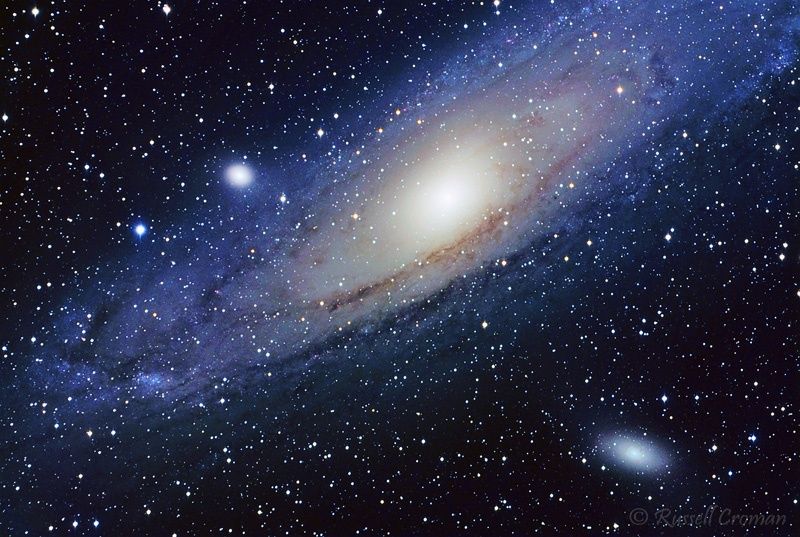 Туманність Андромеди
Зодіакальні сузір'я
Зодіакальні сузір'я — ті, по яких у своєму річному переміщенні серед зірок рухається Сонце. Кожне з сузір'їв Сонце проходить приблизно за місяць, після чого переходить у наступне.
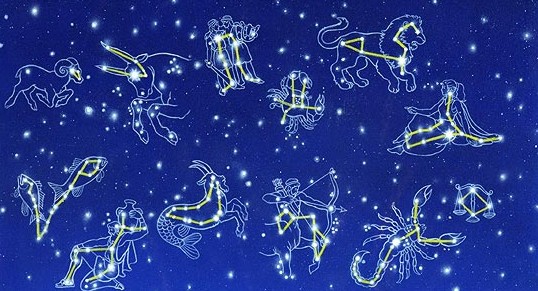 Звичайно, ні те сузір'я, де перебуває зараз Сонце, ні сусідні з ним у звичайних умовах побачити не можна, вони знаходяться на небі вдень. Зате опівночі добре видно зодіакальне сузір'я, діаметрально протилежне тому, де перебуває Сонце. Його воно досягне тільки через півроку.
Легенди про назви сузір'їв
Велика та Мала Ведмедиці
Ця легенда розповідає, що давньогрецький бог Зевс узяв собі в дружини прекрасну німфу Каллісто. Зевсу потрібно було обгородити кохану від переслідувань ревнивої Гери, і він узяв німфу до себе на небо, перетворивши на ведмедицю. Разом з Каллісто Зевс звернув у ведмедицю і її улюблену собаку - вона стала Малою Ведмедицею.
Сузір'я Кассіопеї, Цефея, Андромеди, Пегаса і Персея
Вважається, що колись давним-давно в міфічного ефіопського царя Цефея дружиною була прекрасна цариця Кассіопея. Одного разу вона, будучи в оточенні нереїди - міфічних мешканок моря, необачно похвалилася неземною красою своєї дочки Андромеди. Нереїди позаздрили і поскаржилися повелителю морів Посейдону. Він напустив на береги Ефіопії страшне чудовисько, яке з'їдало людей.
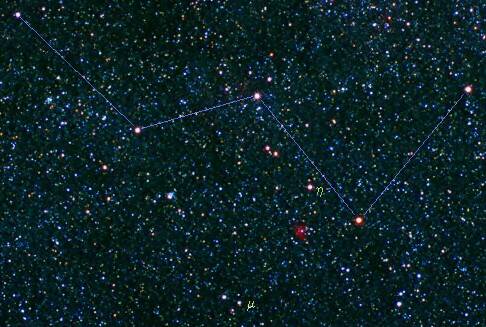 Кассіопея
Цефей кинувся до оракула за допомогою, але той сказав, що єдиний вихід - віддати Андромеду. Довелося Цефею пожертвувати улюбленою дочкою: прив'язати до прибережної скелі і залишити очікувати своєї загибелі. Але Андромеду врятував герой Персей, що прилетів до неї на крилатому коні - Пегасі. Основних учасників цього міфу фантазія давніх греків теж помістила на небо у вигляді сузір'їв.
Кентавр
Один із грецьких міфів каже, що кентавр на небі - не хто інший, як безсмертний і мудрий Хірон, син Кроноса і німфи Філіра, знавець науки і мистецтва, вихователь грецьких героїв - Ахілла, Асклепія, Ясона. Тому його можна вважати сузір'ям Вчителя.
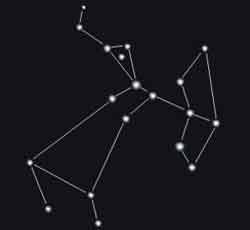 Кентавр
Сузір'я Оріона
Сузір'я Оріон - найкрасивіше сузір'я південного неба. На всім небі немає іншого сузір'я, яке б містило стільки цікавих і легко доступних для спостереження об'єктів, як Оріон, розташований поблизу сузір'я Тельця.
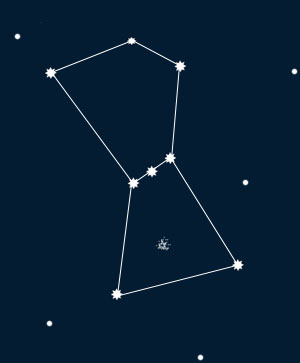 Оріон був сином Посейдона. Він був знаменитим мисливцем, боровся з биком і похвалявся тим, що немає тварини, яку він не зміг би перемогти. За це Гера, могутня дружина могутнього Зевса, наслала на нього Скорпіона. Оріон очистив від диких звірів острів Хіос і став просити в царя цього острова руки його дочки, але той відмовив йому. Оріон спробував викрасти дівчину, і цар помстився йому: напоївши доп'яна, він засліпив Оріона.
Геліос повернув Оріону зір, але від укусу посланого Скорпіона він все-таки загинув. Зевс помістив його на небі таким чином, що він може завжди піти від свого переслідувача. І дійсно, ці два сузір'я одночасно на небі не видні ніколи.